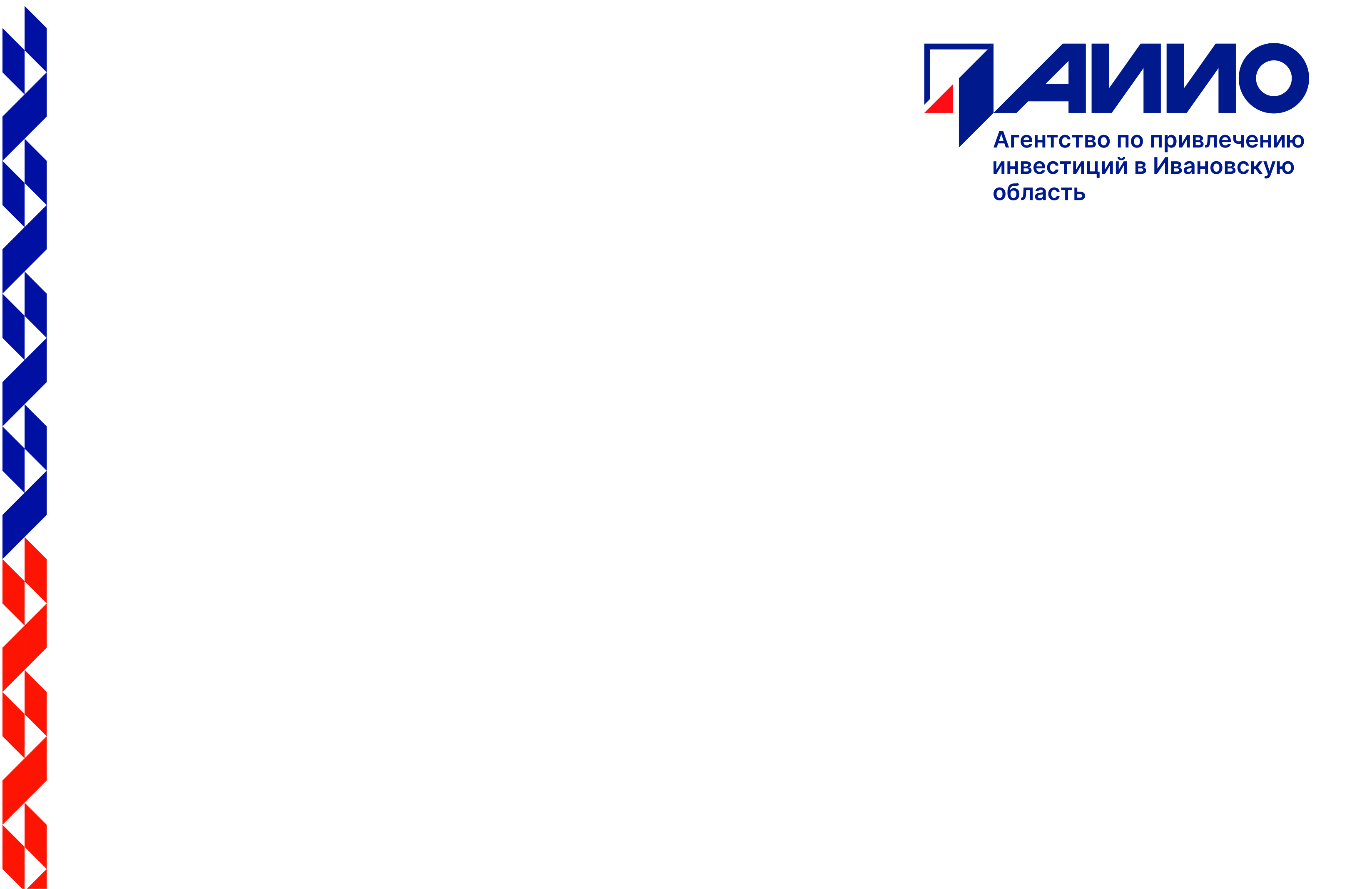 ИНВЕСТИЦИОННОЕ ПРЕДЛОЖЕНИЕ: 
ПРОЕКТ “ЗАРЯДНЫЕ УСТРОЙСТВА ДЛЯ ЭЛЕКТРОТРАНСПОРТА”
ИВАНОВО  
2020
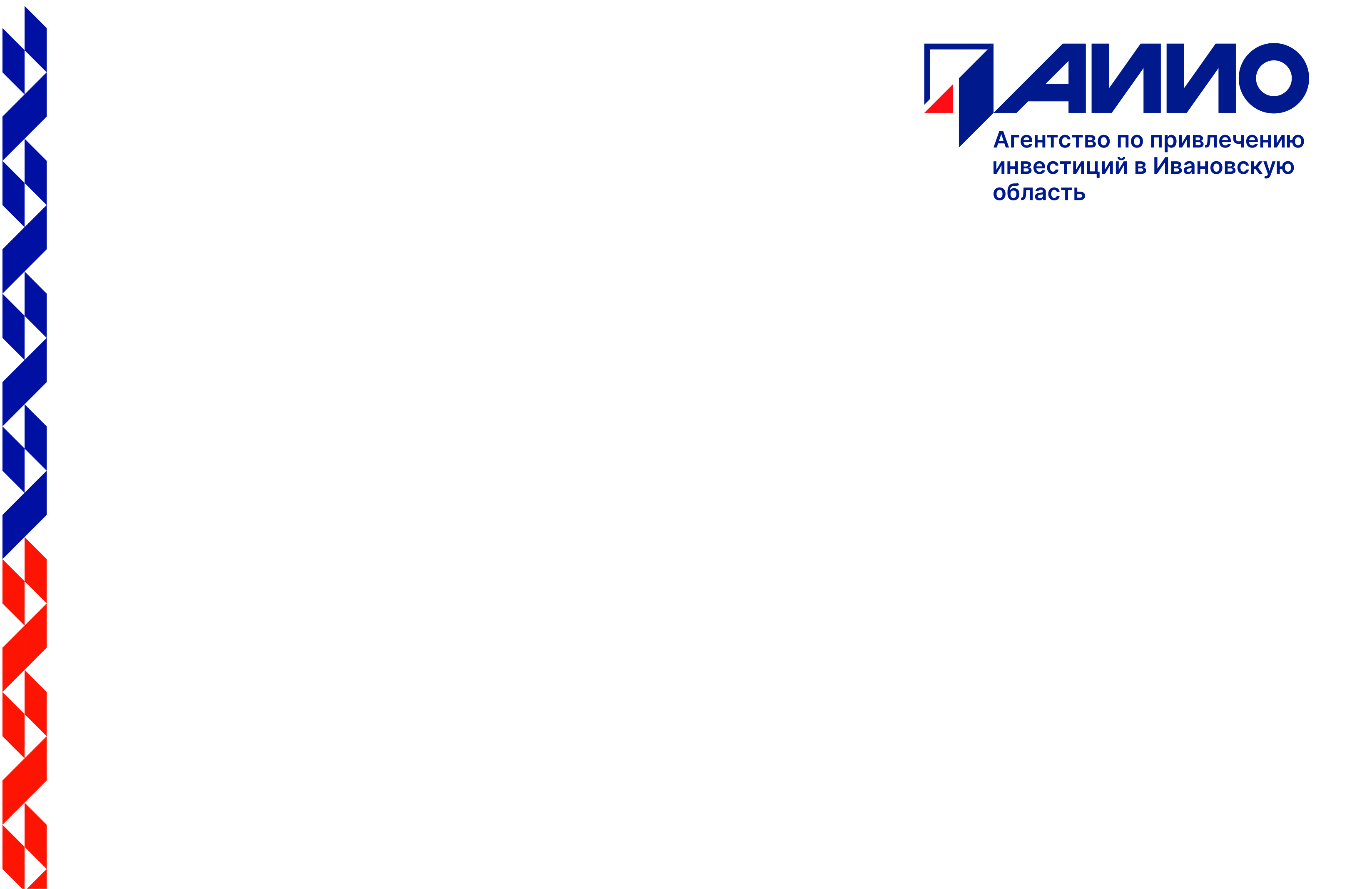 ОПИСАНИЕ ПРОЕКТА
Цель проекта:
Изготовление зарядных устройств для электротранспорта
Параметры проекта:
 Инвестиции в ОС – 200 млн рублей
 Активы – 400 млрд руб.
 Численность занятых – 200 человек
 Потребность в помещениях – 8 000 м2
 Средний ROIC – 24 %
 IRR – 20 %
 Срок окупаемости – 6 года
Реализация проект позволит занять 20% рынка и выйти на окупаемость через 6 лет
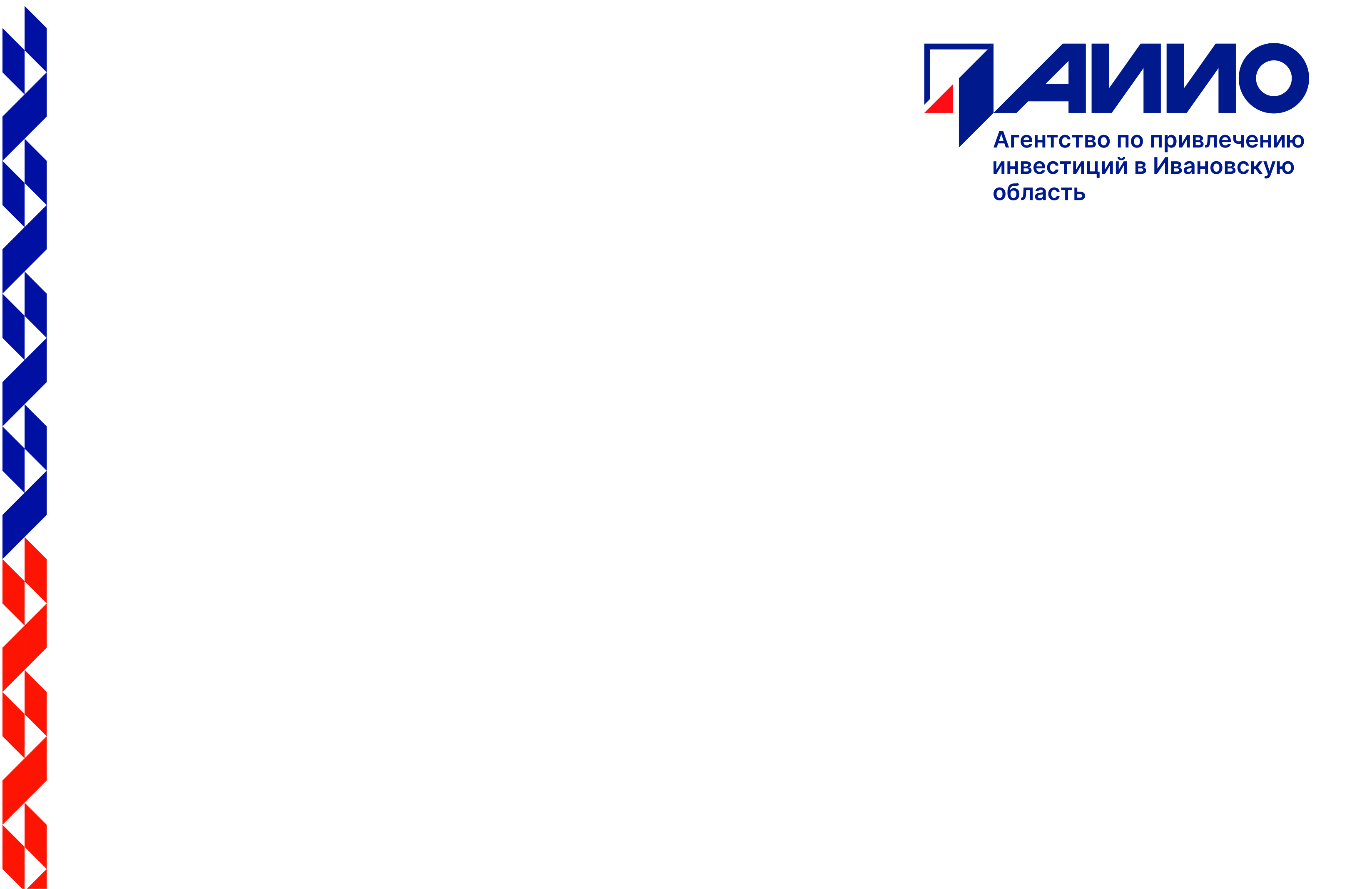 ОПИСАНИЕ ПРОЕКТА
Предпосылки прогноза:
Структура рынка в странах с развитой зарядной 
сетью показывает, что средняя доля компании на 
рынке составляет – 20%
 Производственная мощность завода составит до 3 000 станций в год, при загрузке до 90%
 При привлечении компании в 2021 году на подготовленную brownfield - площадку, проект сможет быть запущен в 2022 году
 Средняя стоимость одной зарядной станции составит – 500 тыс. рублей, компания также будет получать выручку от обслуживания станций по цене 10% от цены станции в год
При выходе на полную загрузку выручка проекта может составить более 2 миллиардов рублей
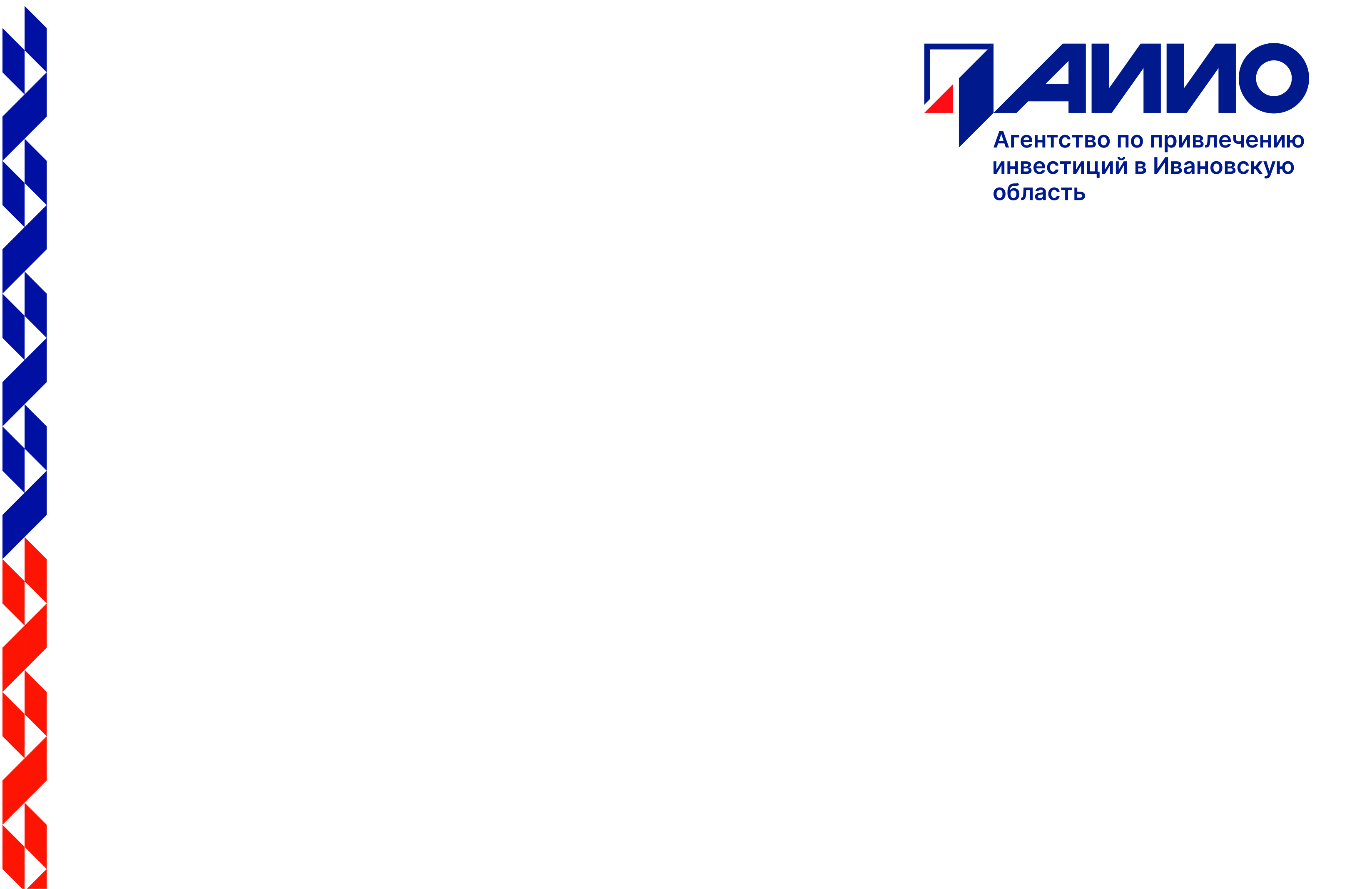 ОПИСАНИЕ ПРОЕКТА
Существует три типа зарядных станций, отличающихся мощностью и скоростьюзарядки
Станции медленной зарядки для
размещения в гаражах и на
парковках (Mode 1)
Станции быстрой зарядки для публичного и частного размещения (Mode 2 и 3)
Станции ультрабыстрой зарядки для общественного транспорта и мощных электрокаров
3 – 11 Квт
11 – 50 Квт
Более 50 Квт
7 – 8 ч.
1 – 3 ч.
10- 30 мин.
30 – 100 тыс. руб.
100 – 500 тыс. руб.
2 – 8 млн руб.
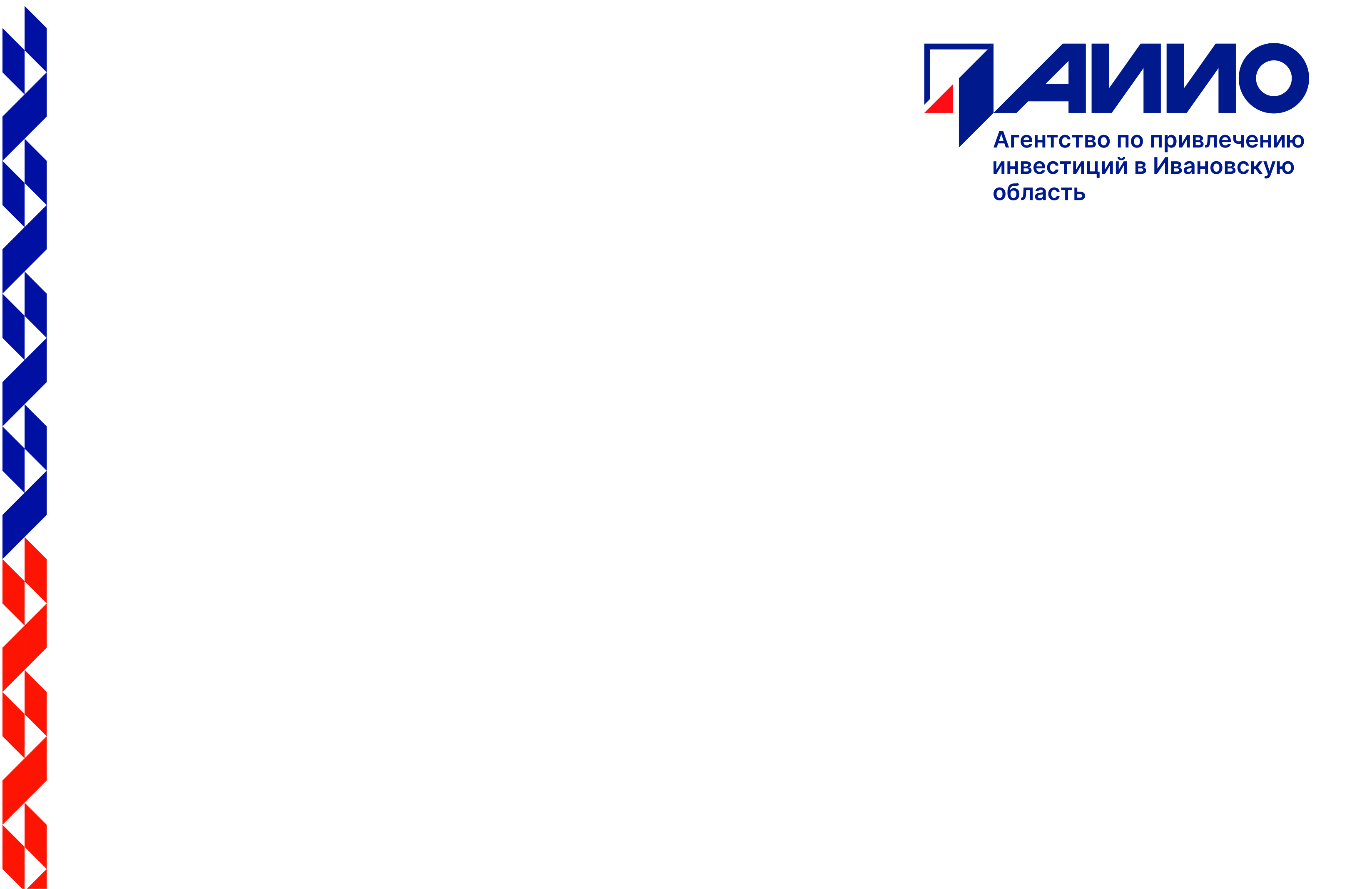 ЦЕПОЧКА СОЗДАНИЯ СТОИМОСТИ В ОТРАСЛИ ЗАРЯДКИ ЭЛЕКТРОМОБИЛЕЙ
Разнообразие бизнес-моделей делает рынок зарядных станций привлекательным для разного типа инвесторов
Управление сетью
станций / продажа
электроэнергии
Сборка станций и
кастомизация под
заказчика
НИОКР и развитие продукта
Обслуживание сети
Производство
компонентов
Часть процесса занятая крупными электротехническими холдингами
Разработка тарифных планов
 Покупка и продажа электроэнергии
 Маркетинговое продвижение сервиса
Контракты жизненного цикла от производителей станций
 Услуги сторонних компаний, специализирующихся на ремонте электротехники
Выполнение научных работ по заказу производителей / пользователей
 Адаптация продукта под технические регламенты
 Развитие продукта
Разработка программного обеспечения и мобильных приложений
 Интеграция с платежными терминалами
 Дизайн станций
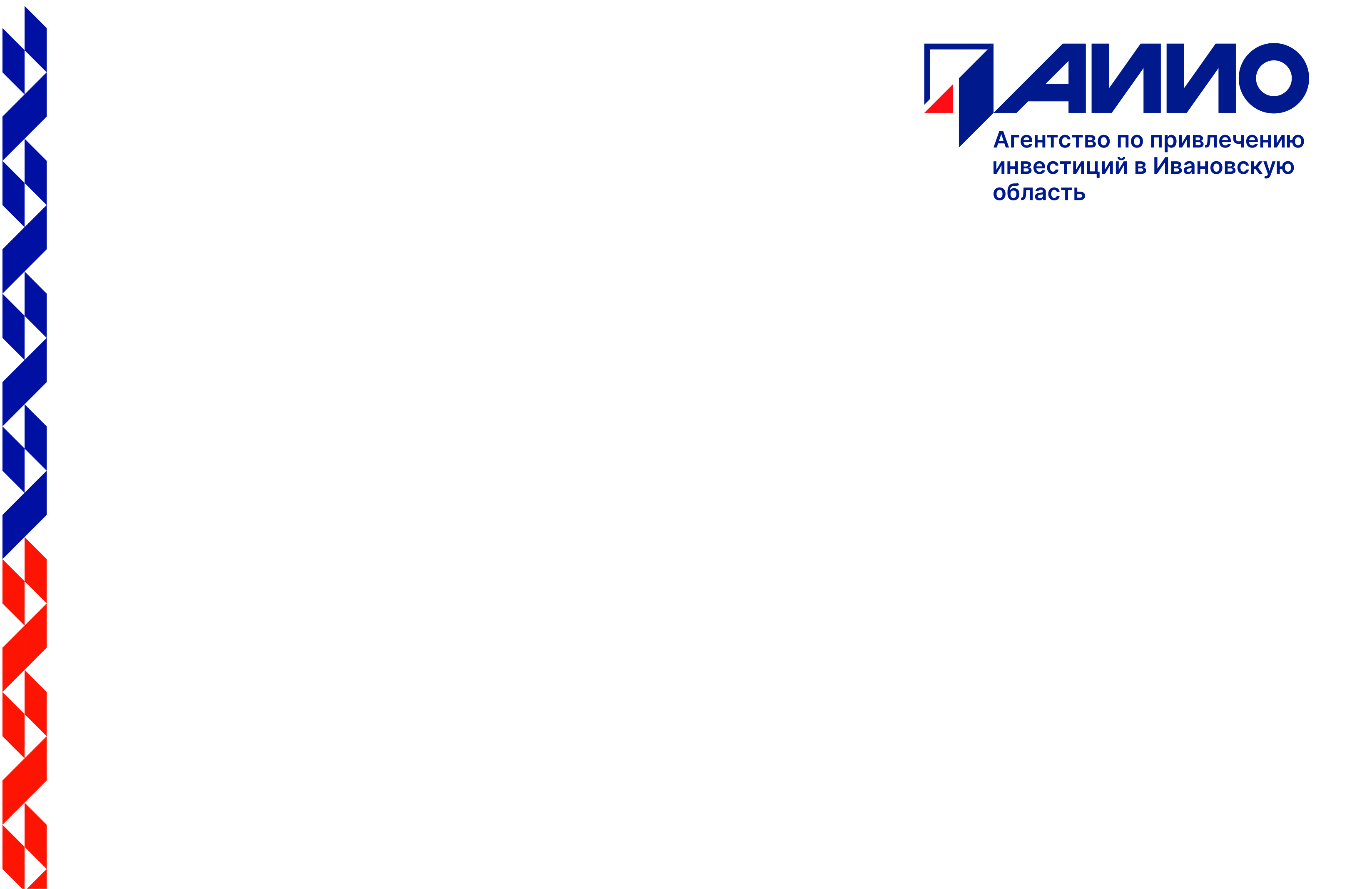 ПРЕИМУЩЕСТВА РАЗМЕЩЕНИЯ В ИВАНОВСКОМ РЕГИОНЕ
Наличие квалифицированной рабочей силы
 Низкие издержки производства за счет близости размещения к поставщикам сырья и материалов
 Партнером проекта может быть Ивановский энергетический университет
 Производство может быть размещено в короткие сроки на готовых площадках индустриальных парков с минимальной арендой и дешевыми энергоресурсами
 Уровень заработной платы в сегменте производства электрооборудования – самый низкий в ЦФО
 Уровень заработной платы в сегменте производства электрооборудования – самый низкий в ЦФО
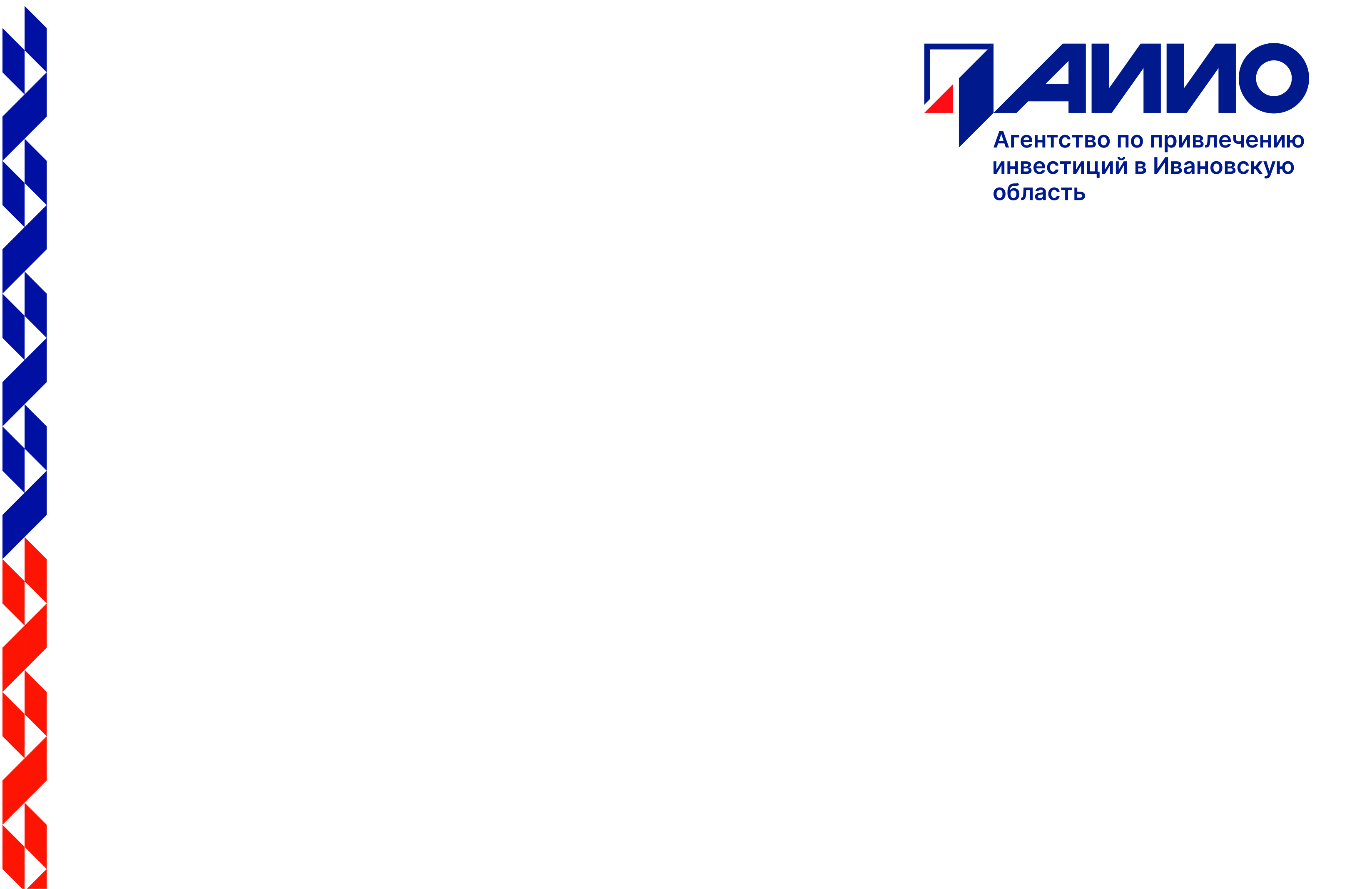 БИЗНЕС - МОДЕЛЬ
Может состоять  из пяти основных процессов:
НИОКР и развитие продукта
 Производство компонентов и сборка станций
 Разработка программного обеспечения и пользовательских приложений

В зависимости от формирующейся модели рынка потребителями продукции станут компании трех типов:
 Сетевые компании
 Муниципальные транспортные компании
 Частные компании
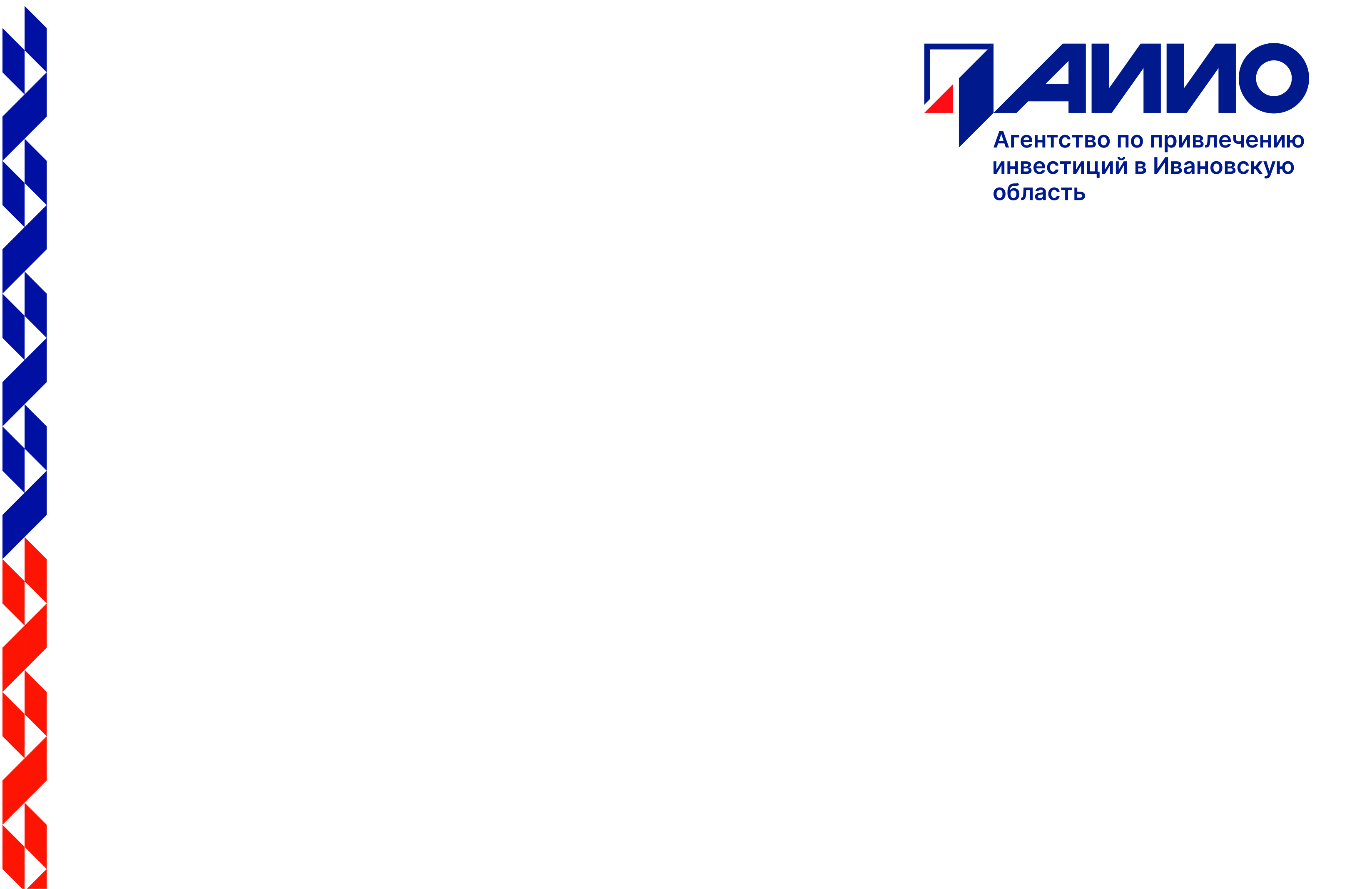 РЫНОЧНЫЙ ПОТЕНЦИАЛ
200 тыс. шт. – прогнозный объем продаж
электромобилей на российском рынке к
2030 году
Для зарядки парка потребуется почти 700 тыс. шт. частных и 70 тыс. шт. публичных станций
 Уже к 2025 году российский рынок публичных зарядных станций может превысить 3 млрд рублей
 При запуске проекта в 2022 году можно занять не менее 20 % рынка
 Инвесторами могут быть крупные компании – лидеры электротехнического рынка
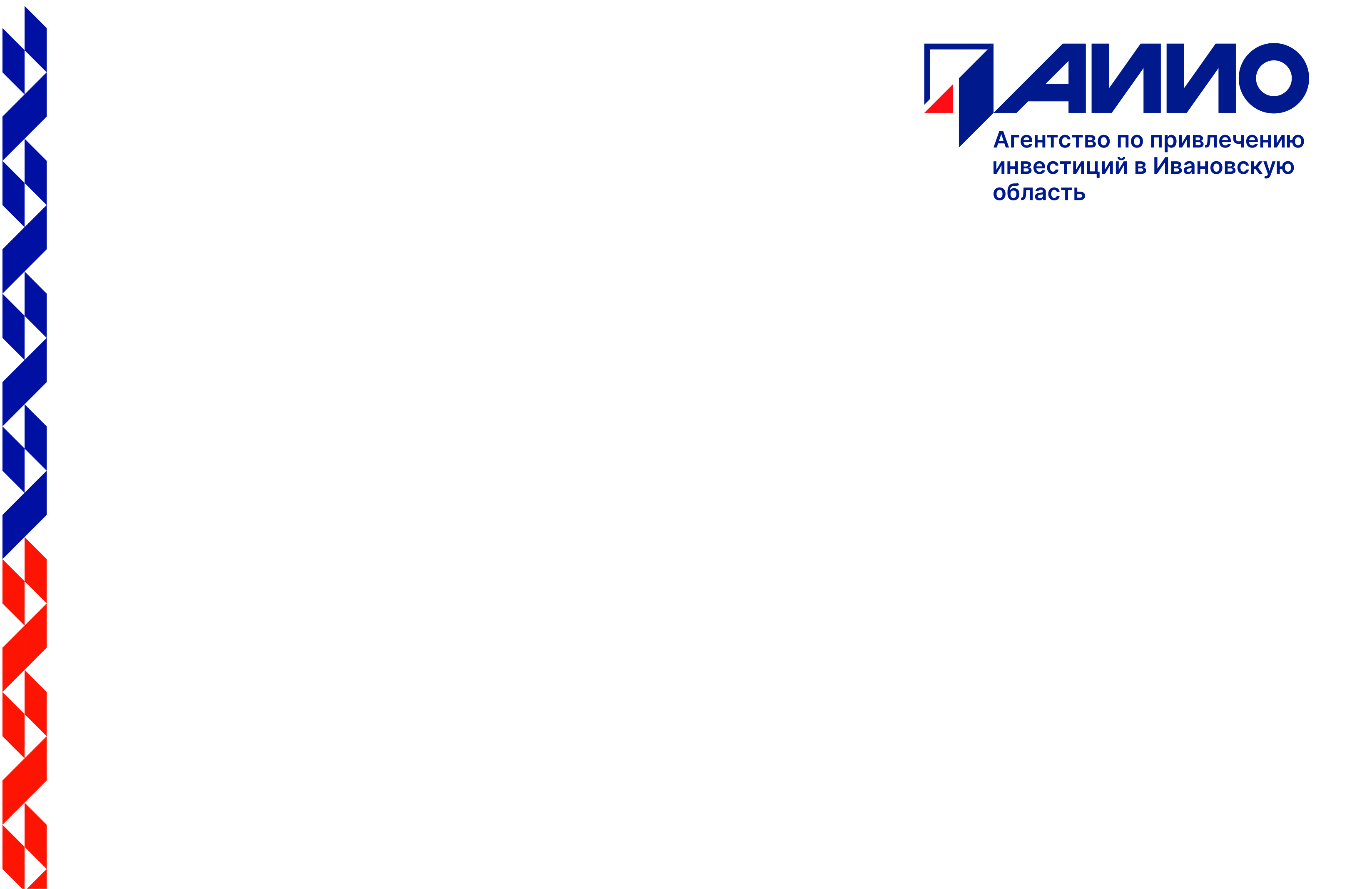 ТРЕБОВАНИЕ К ИНФРАСТРУКТУРЕ
Проект может быть размещен на brownfield площадях индустриального парка  Родники
Приволжск
Кинешма
Фурманов
Юрьевец
Вичуга
Родники
Комсомольск
Ильинское-
Хованское
Лух
Иваново
Корпус Т1-1 в ИП Родники
Пучеж
Верхний  Ландех
Шуя
Тейково
Палех
Лежнево
Пестяки
Гаврилов  Посад
Савино
Южа
Параметры помещения:
 Общая площадь: 8 150 м2
 Производственная: 6 476 м2
 Электроснабжение: 1,6 Мвт
 Водопровод: 1,5 т/час
 Отопление: 5 545 Гкал/год
Цена размещения:
 Аренда: 120 руб./м2/месяц
 Электричество: 3,9 руб./Квт/час
 Вода: 18 руб./м3
 Тепло: 1 375 руб./Гкал
Общие затраты на размещение (аренда + отоплнение) – 19,4 млн руб. в год
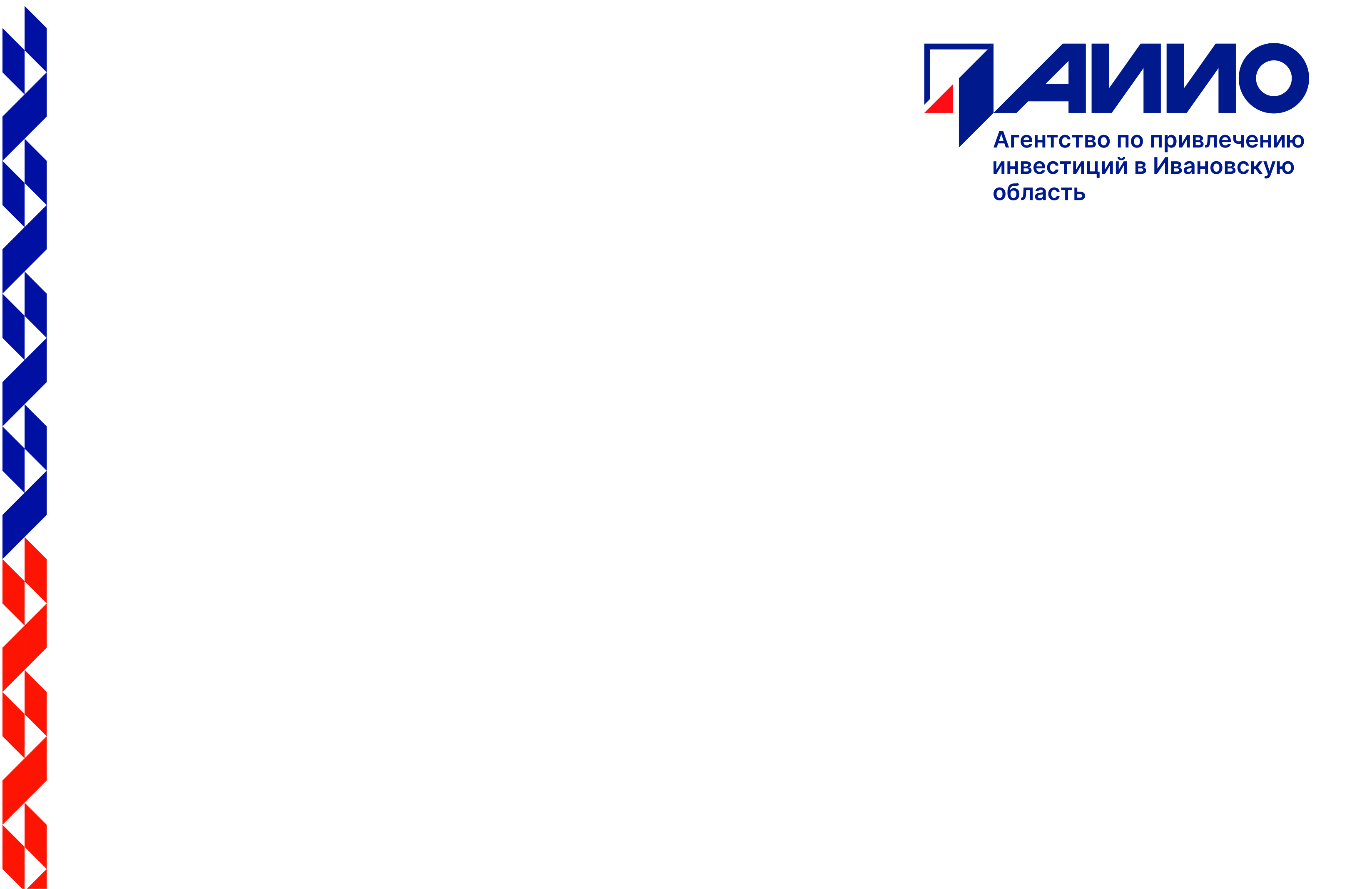 АНАЛИЗ МИРОВОГО РЫНКА
Наиболее привлекательным для организации производства являются станции
быстрой и ультрабыстрой зарядки
Рынок быстрых зарядных станций растет быстрее медленных
CAGR – 77%
CAGR – 43%
Комментарии:
 Медленные зарядные станции получили развитие из-за технологических ограничений аккумуляторных батарей. Появление новых решений, позволяющих принимать большую мощность за короткое время, приводит к росту продаж зарядных устройств средней мощности в том числе для частного использования.

 Низкая привлекательность сегмента маломощных зарядных станций для производства также связана с тем, что их поставляют автопроизводители в комплекте с машиной

 Сегмент высокомощных станций ультрабыстрой зарядки – динамично развивающийся сегмент, в котором уже присутствуют российские производители в том числе госкомпании – Россети и Ростех
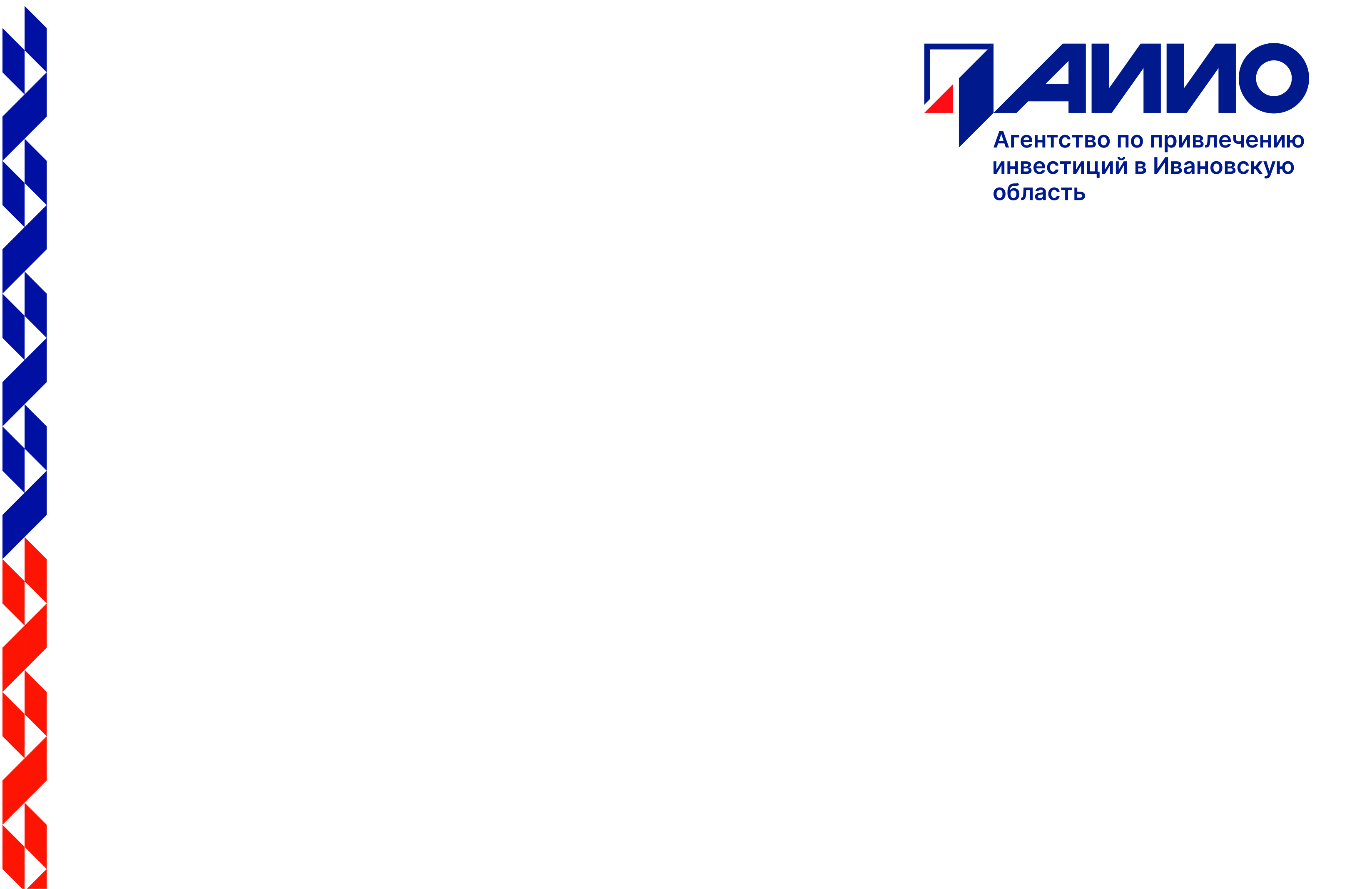 АНАЛИЗ РОССИЙСКОГО РЫНКА
Наиболее привлекательным для организации производства являются станции
быстрой и ультрабыстрой зарядки
В среднесрочной перспективе привлекательны для запуска нового предприятия зарядные станции средней и высокой мощности
Рыночная привлекательность сегментов рынка  зарядных станций
Рост рынка
>50 кВт
3 - 11 кВт
11 - 50 кВт
Условия для производства в России
Размер круга соответствует размеру мирового рынка в 2019 году
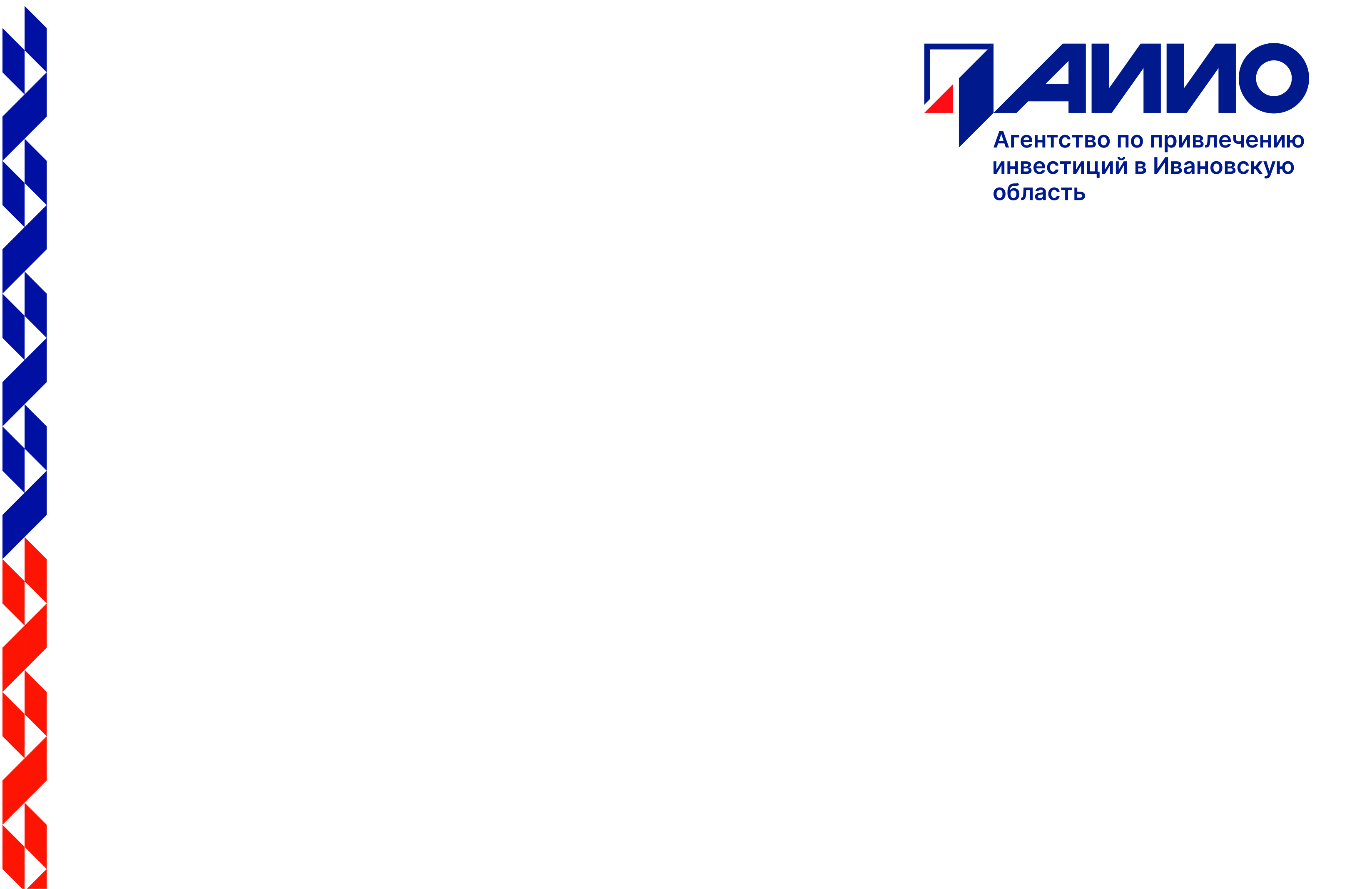 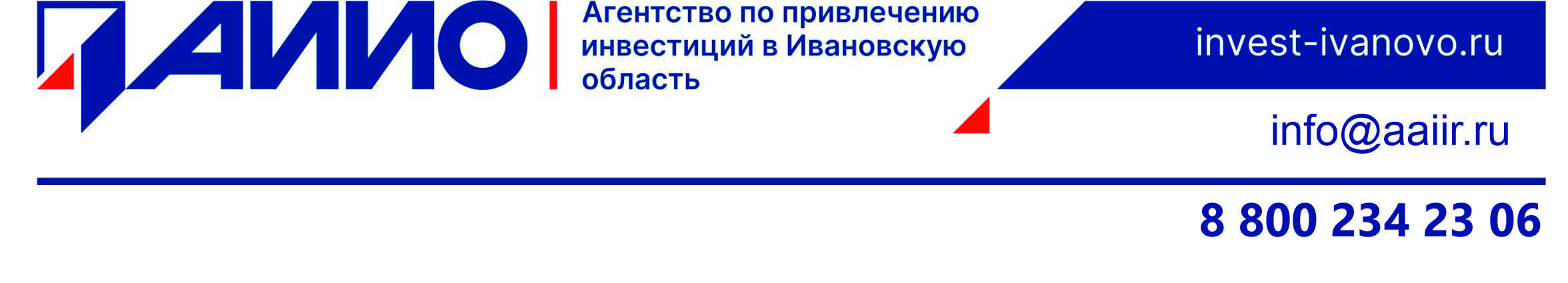 Мы предлагаем сопровождение инвестиционного проекта нашей командой в режиме одного окна:
1234
Заключим соглашение о сопровождении вашего проекта, закрепим персонального менеджера


Подберем площадку со всеми подведенными коммуникациями под ваши требования с учетом всех пожеланий

Подберем эффективную схему финансирования, получения государственной поддержки, льготного кредитования и лизинга

Поможем наладить взаимодействие с органами местной власти и окажем содействие в снижении административных барьеров
Мы знаем, как сделать путь реализации вашего инвестиционного проекта в регионе быстрым и комфортным!
Контакты:Директор по привлечению инвестиций 
АНО «АИ ИО»
Туманова Юлия Евгеньевнаtumanova@aaiir.ru
+7 980 667 17 74
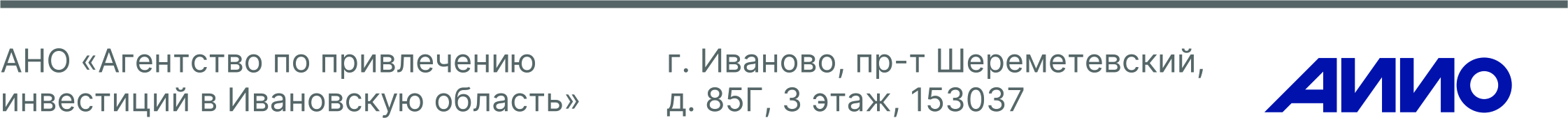